Intertextuální přístup ve výuce literatury
Denis Diderot: Jakub Fatalista

Milan Kundera: Jakub a jeho pán, pocta Denisi Diderotovi
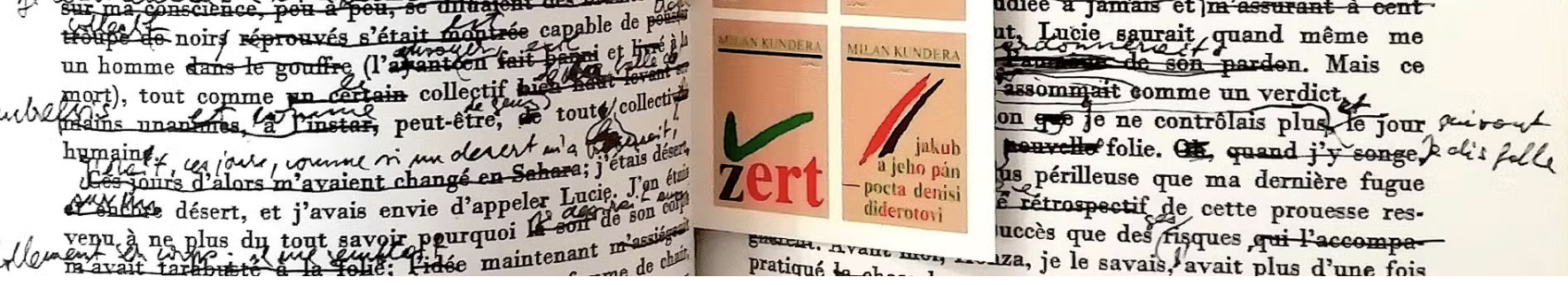 Intertextualita
= schopnost textu vztahovat se k jiným textům
→ forma dialogu mezi texty, tradicemi, kulturami
efektivně přidává textu smysl přítomností textu jiného
komunikace mezi texty, společností a dějinami
aktualizace
aluze
je v podstatě nevyhnutelná → v každém textu se více méně objevuje
záměrná x nezáměrná intertextualita
Typy intertextuality
Citát → doslovný fragment textu
Aluze → narážka - vědomé navázání na pretext
Parafráze → záměrně nepřesný citát
Variace → obměňování motivu či námětu
Adaptace → převod do jiného žánru
Parodie → reprodukce, vyhrocuje vlastnosti pretextu s komickým efektem
Travestie → převod z vysokého stylu do nízkého
Imitace → napodobování literární předlohy
Plagiát → nepůvodní dílo
….
= vidíme v obou textech DD i MK
Principy intertextuálního přístupu ve výuce
Propojování textů: žáci se učí vnímat texty jako vzájemně propojené a rozpoznávají vztahy mezi nimi, tj. odkazy, citace nebo podobnosti mezi různými díly. Např.: jak dílo reaguje na jiné autory nebo jak se vztahuje k jiným literárním tradicím.
Interpretace textů: žáci se učí dešifrovat různé vrstvy významu v textech, které mohou být utvářeny odkazy na jiné texty.
Historie a kultura textů: studenti se učí pochopit texty v širších historických a kulturních kontextech. 
Kritická analýza: Intertextuální přístup vyzývá studenty k reflexi o tom, jak texty formují naše chápání světa, jak jsou texty (re)produkovány v různých obdobích a jakým způsobem se významy mění nebo jsou reinterpretovány.
Propojení vlastních životních zkušeností žáků: propojení mezi texty a příběhy, které žáci četli nebo slyšeli, a novými texty a příběhy, s nimiž se setkávají ve třídě, jsou pro vytváření významu zásadní.
Výhody intertextuálního přístupu
Rozvoj kritického myšlení: žáci se učí analyzovat texty z různých úhlů pohledu a chápat, jak jsou významy ovlivněny odkazy na jiné texty.
Hlubší porozumění: žáci mohou lépe pochopit složité texty. Vnímají, že literatura není izolovaná - každý text je součástí širšího kulturního a historického diskurzu.
Zlepšení analytických dovedností: žáci se učí, jak identifikovat vzory a odkazy mezi texty, což zlepšuje jejich schopnost analyzovat a interpretovat složité texty.
Jde o automatický proces: čtenáři používají mnoho textů, minulých i současných, aby si vytvořili význam z nového textu.
Příklady využití intertextuálního přístupu
Literární analýza: učíme se o dvou (a více) dílech najednou. Jak různí autoři na podobné téma nahlížejí různými způsoby či jak jedno téma různě zpracovávají, např. volba žánru a co tato volba implikuje.
Přesahy do dalších disciplín: intertextuální přístup lze aplikovat nejen v literární výchově, ale i v dějepise nebo filosofii, kde se texty z různých oblastí propojují.
Multimediální propojení: využití různých médií, jako jsou filmy, písně nebo internetové články, může studentům ukázat, jak texty z různých oblastí (nejen literatury, ale i popkultury) na sebe vzájemně odkazují.
Návrh výuky
Žáci 2. ročníku čtyřletého gymnázia - osvícenství (ŠVP, chronologická výuka), 3./ 4. ročník - román (ŠVP, žánrový přístup)
Rozsah: 2 - 3 výukové jednotky, ALE obě díla nabízejí možnost zůstat s nimi mnohem déle (v závěru prezentace uvádíme nástin možných “cest”)
Průběh výuky:
Úvodní evokační otázka (paratext)
Práce s pracovním listem: 
Ukázky z obou knih 
Podpůrné texty / videa
Metody výuky 
Samostatná i skupinová práce: Think  → Pair → Share
Řízený dialog
Frontální výuka
Prvky dramatické výchovy
Cíle výuky
Student popíše manipulativního vypravěče.
Student vysvětlí důvod užití manipulativního vypravěče.
Student vystihne hlavní myšlenky obou děl.
Student shrne vnitřní souvislost dvou děl ve vztahu k době, ve které vznikla.
Student nalezne v textu determinismus.
Student vystihne hlavní podstatu determinismu.
Student popíše rozdíl mezi adaptací a variací.
Evokace: o čem je kniha Jakub Fatalista od Denise Diderota?


Podívejte se na přebaly knihy a zkuste odhalit 
hlavní motivy knihy. 
Jak by mohl vypadat heslář (hashtag) k této knize?
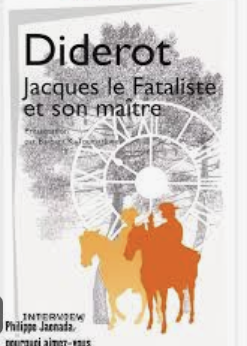 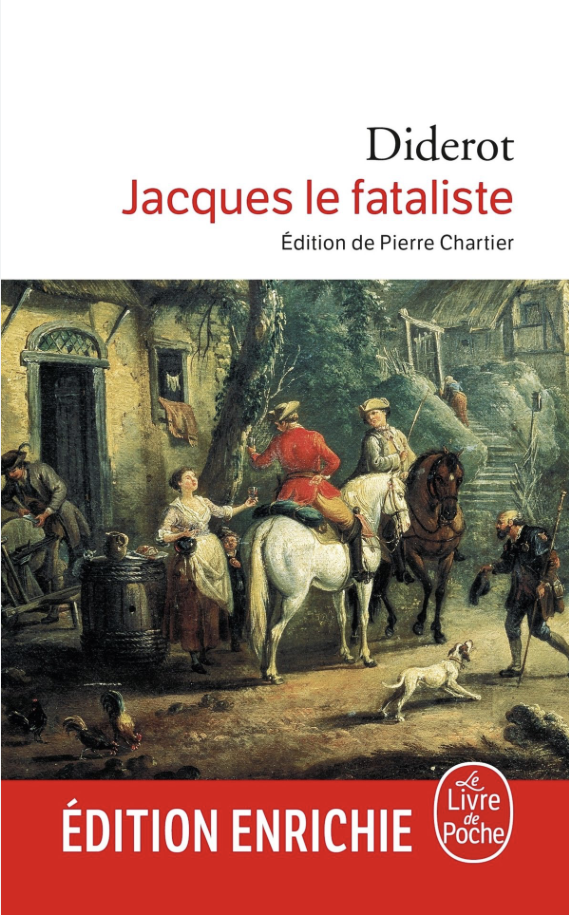 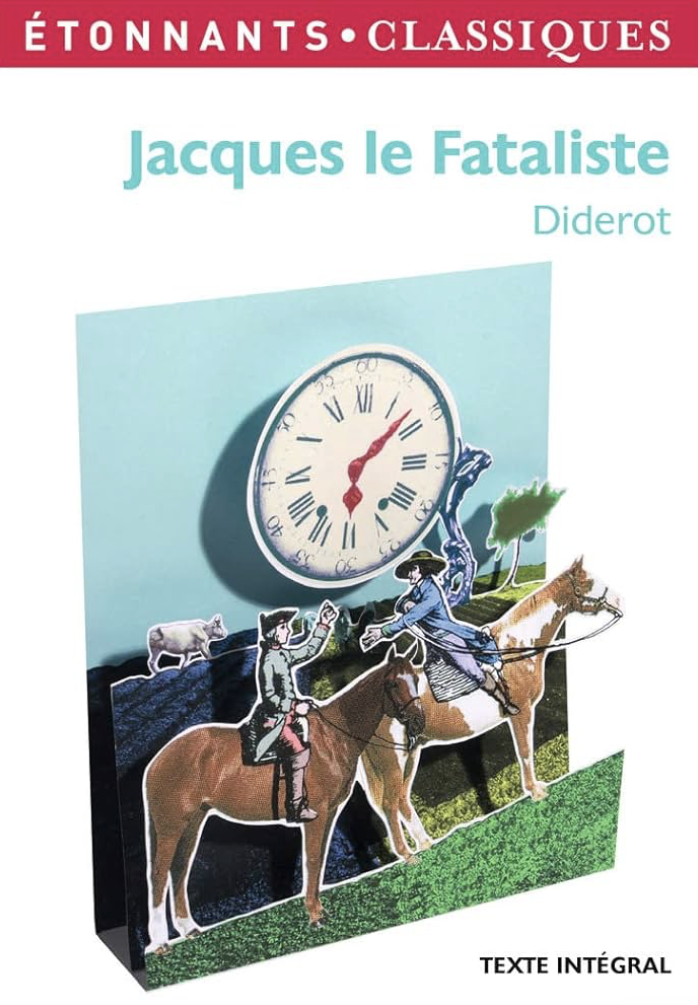 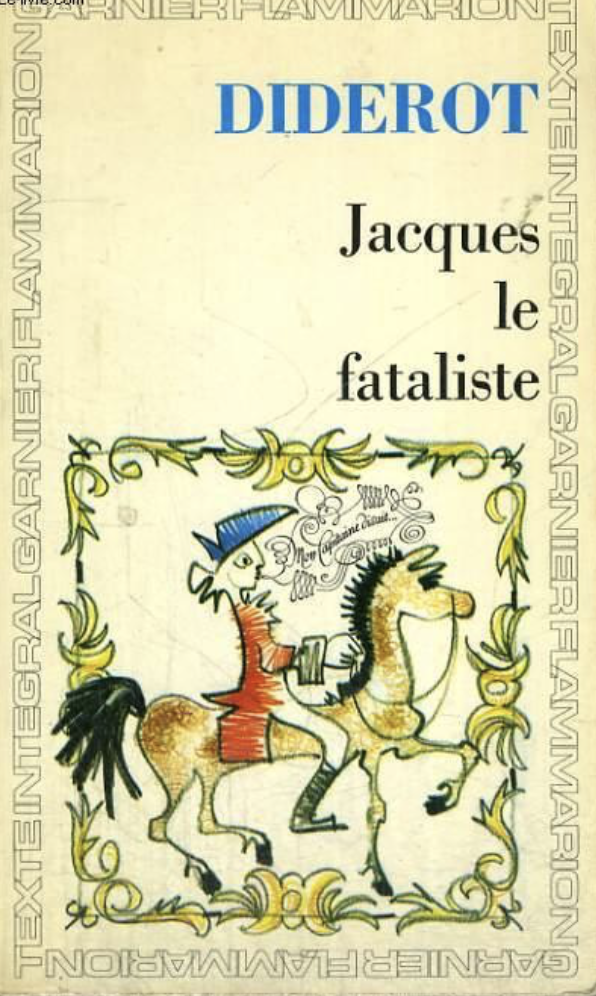 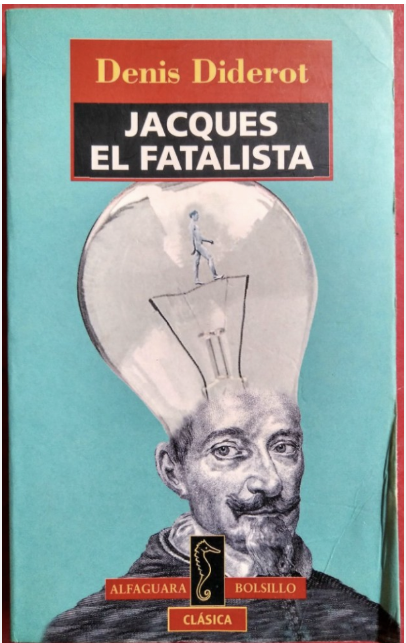 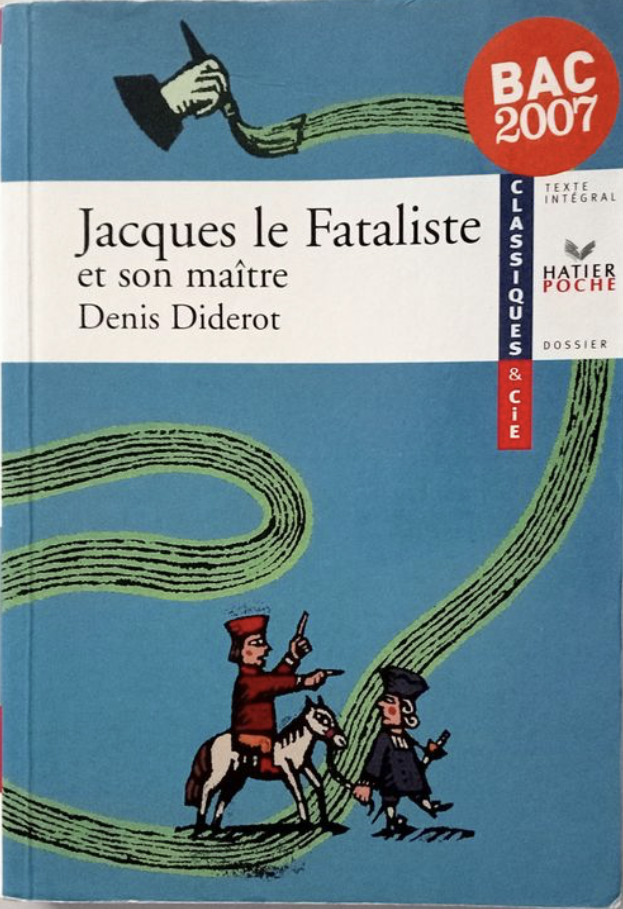 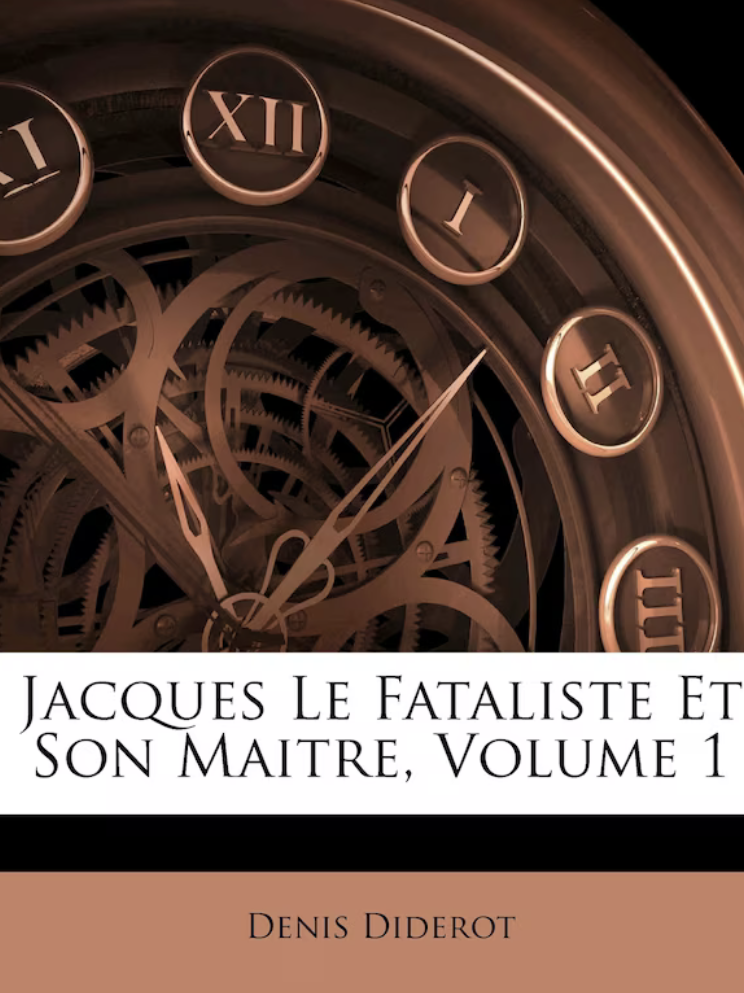 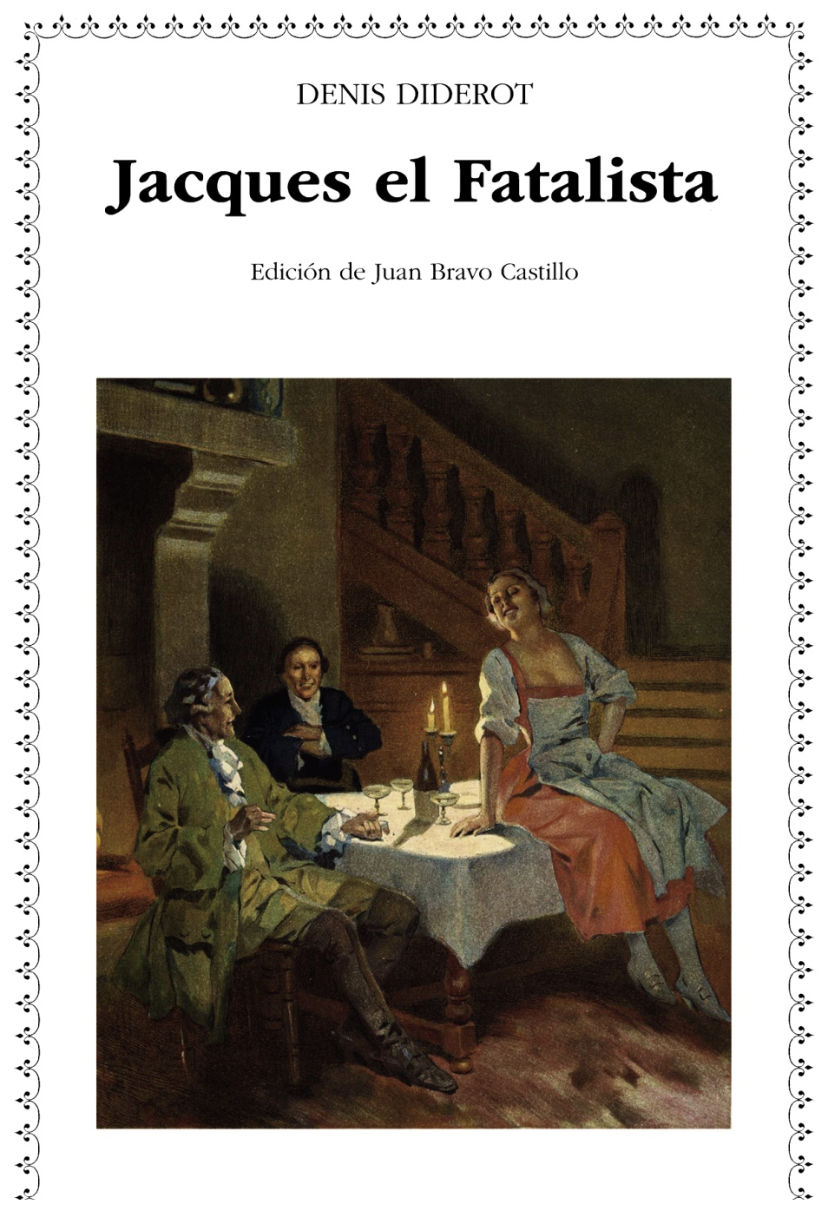 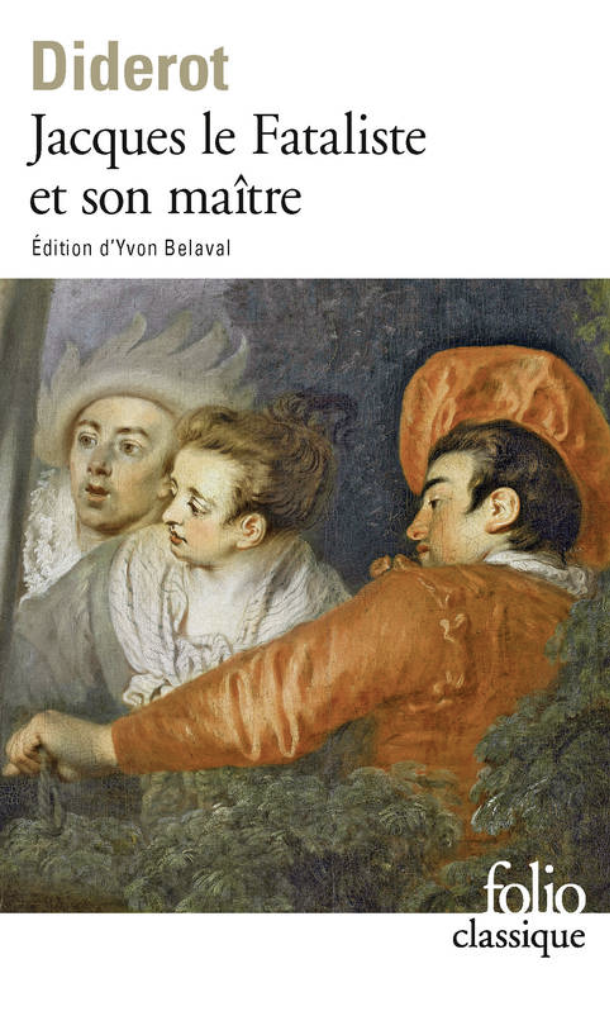 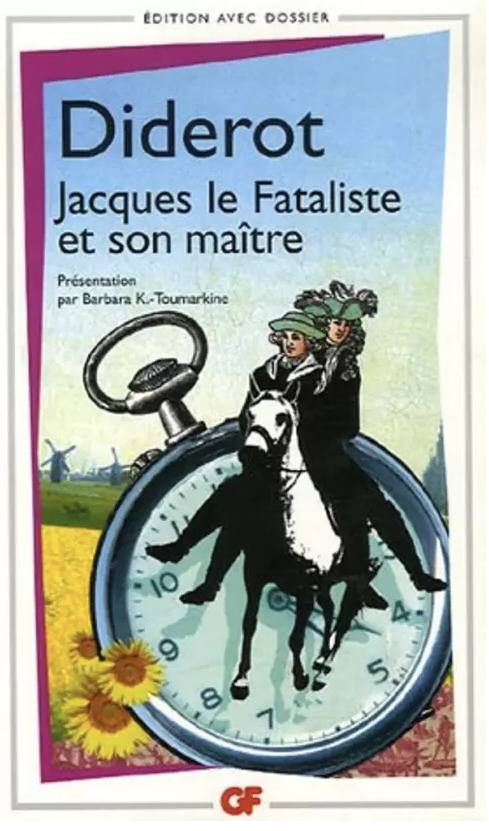 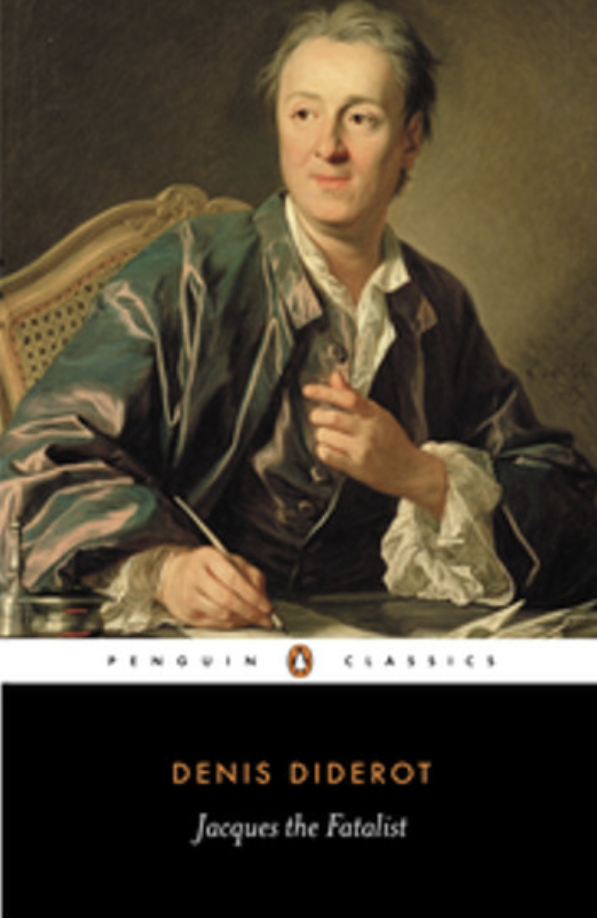 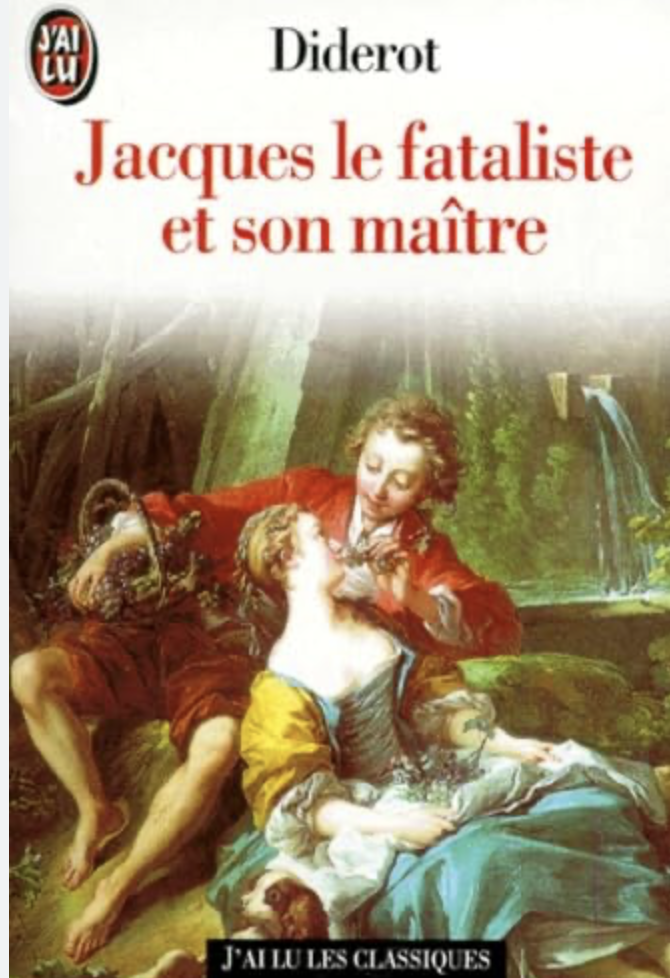 Evokace: o čem je kniha Jakub Fatalista od Denise Diderota?

Práce s paratextem

Podívejte se na přebaly knihy a zkuste odhalit 
hlavní motivy knihy. 
Jak by mohl vypadat heslář (hashtag) k této knize?  

Možné odpovědi, které bychom rády od žáků slyšely:-) a na které bychom navázaly při práci s pracovním listem:  
kůň # cesta # ženy # láska # čas # hospoda # žárovka - světlo - asi osvícenství # mozek - racionalismus # dva muži - pán (maitre je asi mistr) a sluha # přátelství # fatalista tak asi fatalismus (?) # filosofie # Diderot # encyklopedie

Proč vydavatelé zvolili právě ten či onen výjev pro přebal knihy?
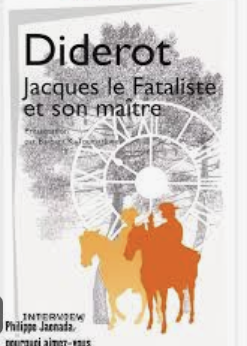 Následuje práce s pracovním listem
Ukázka 2 - skupinová práce:
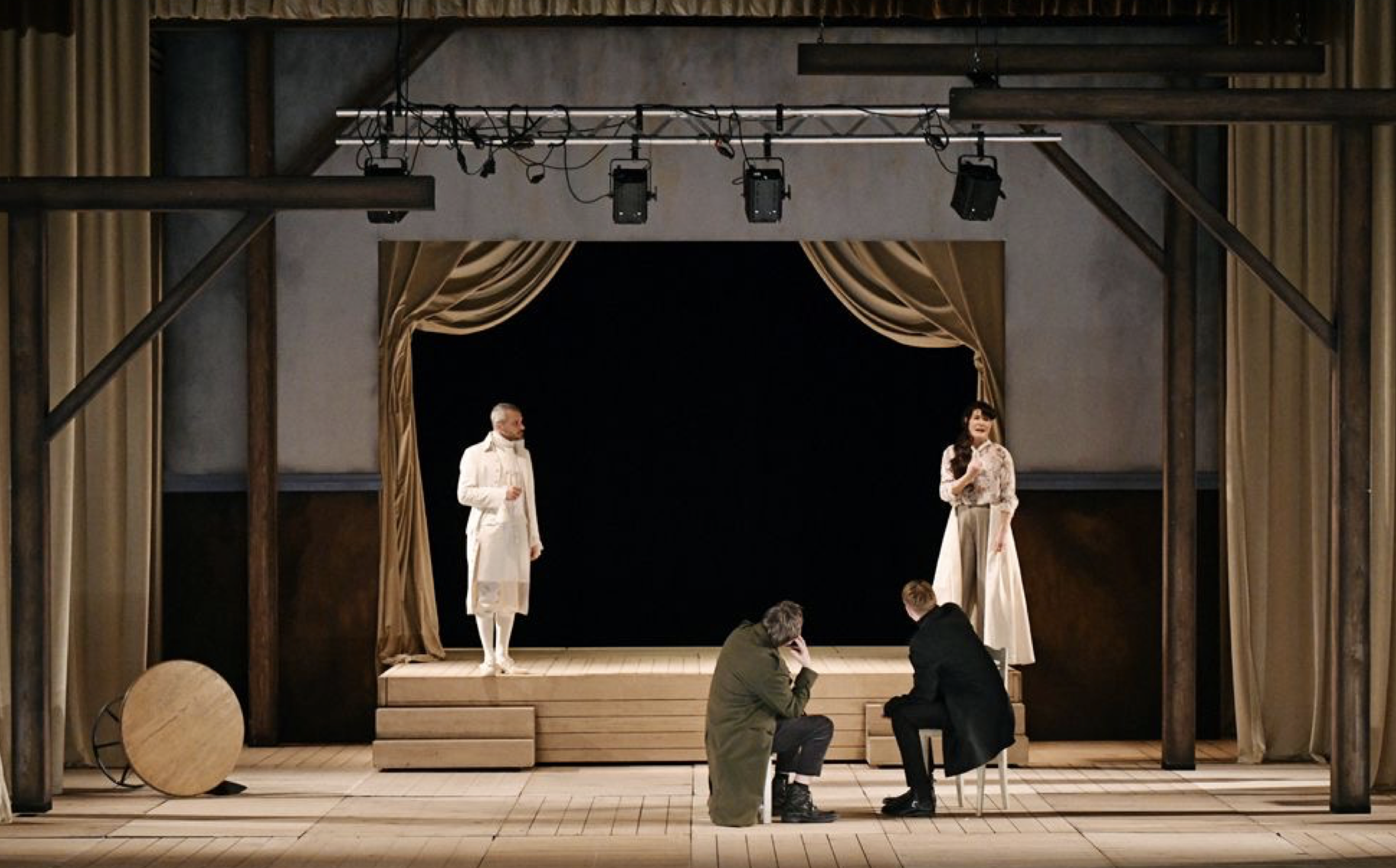 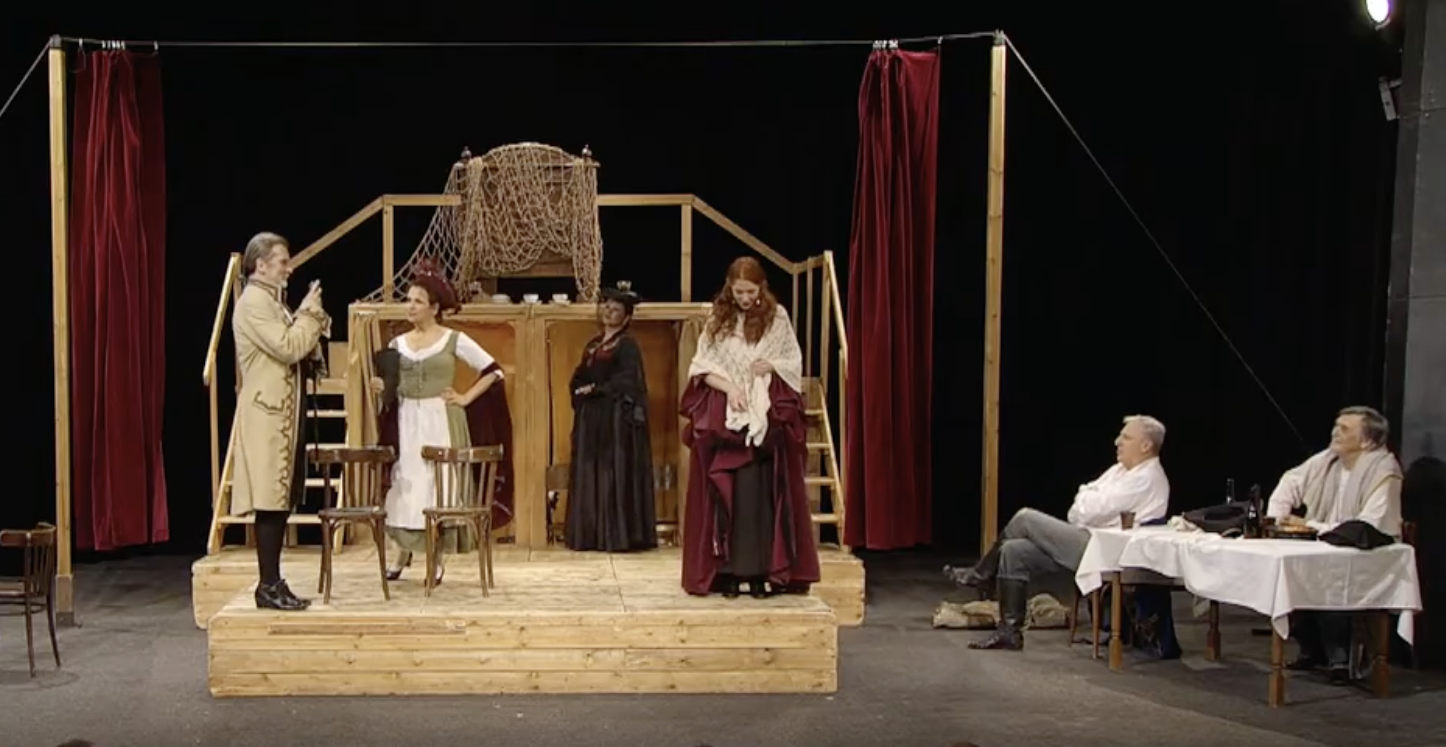 Ukázka 2 - výklad:
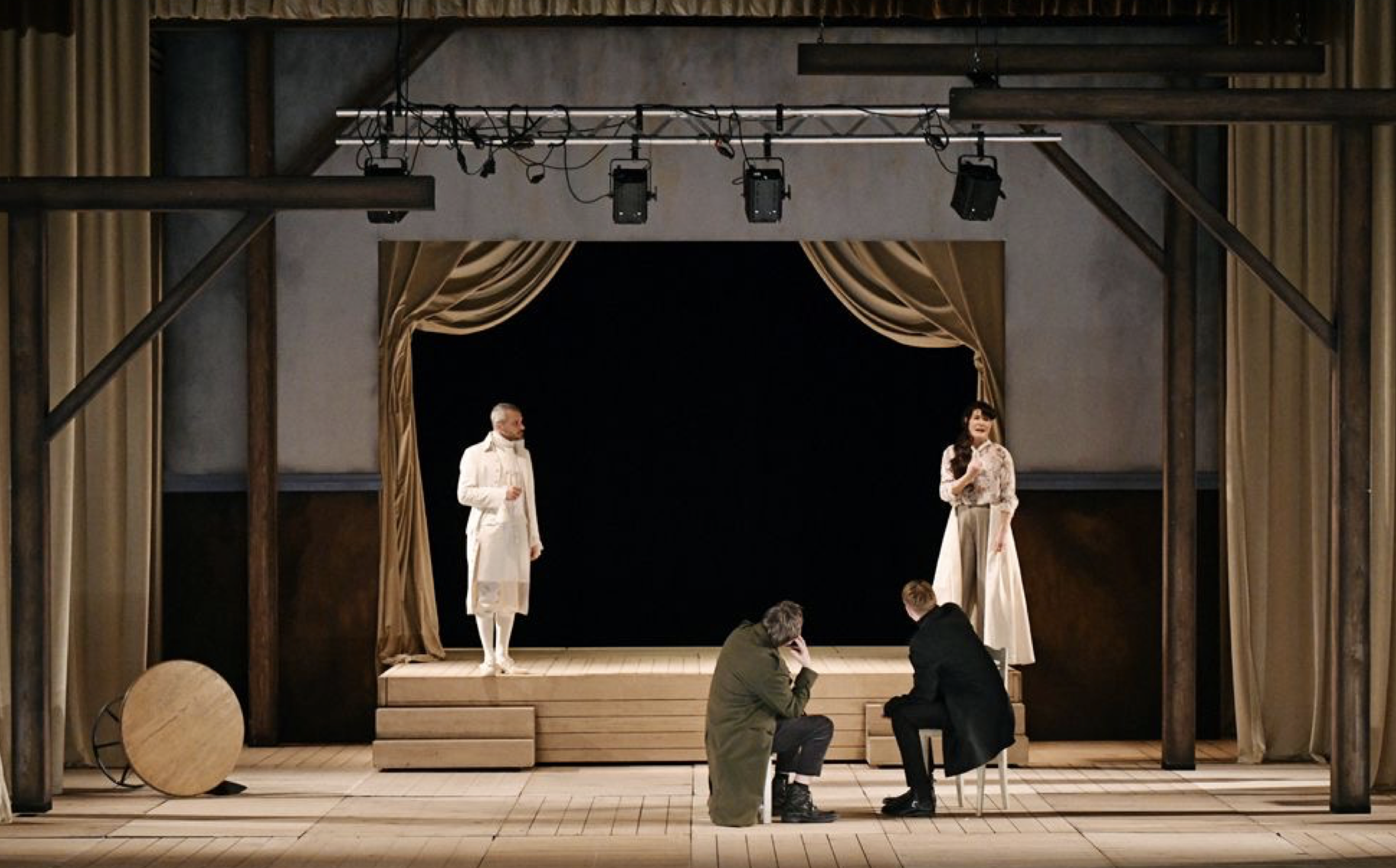 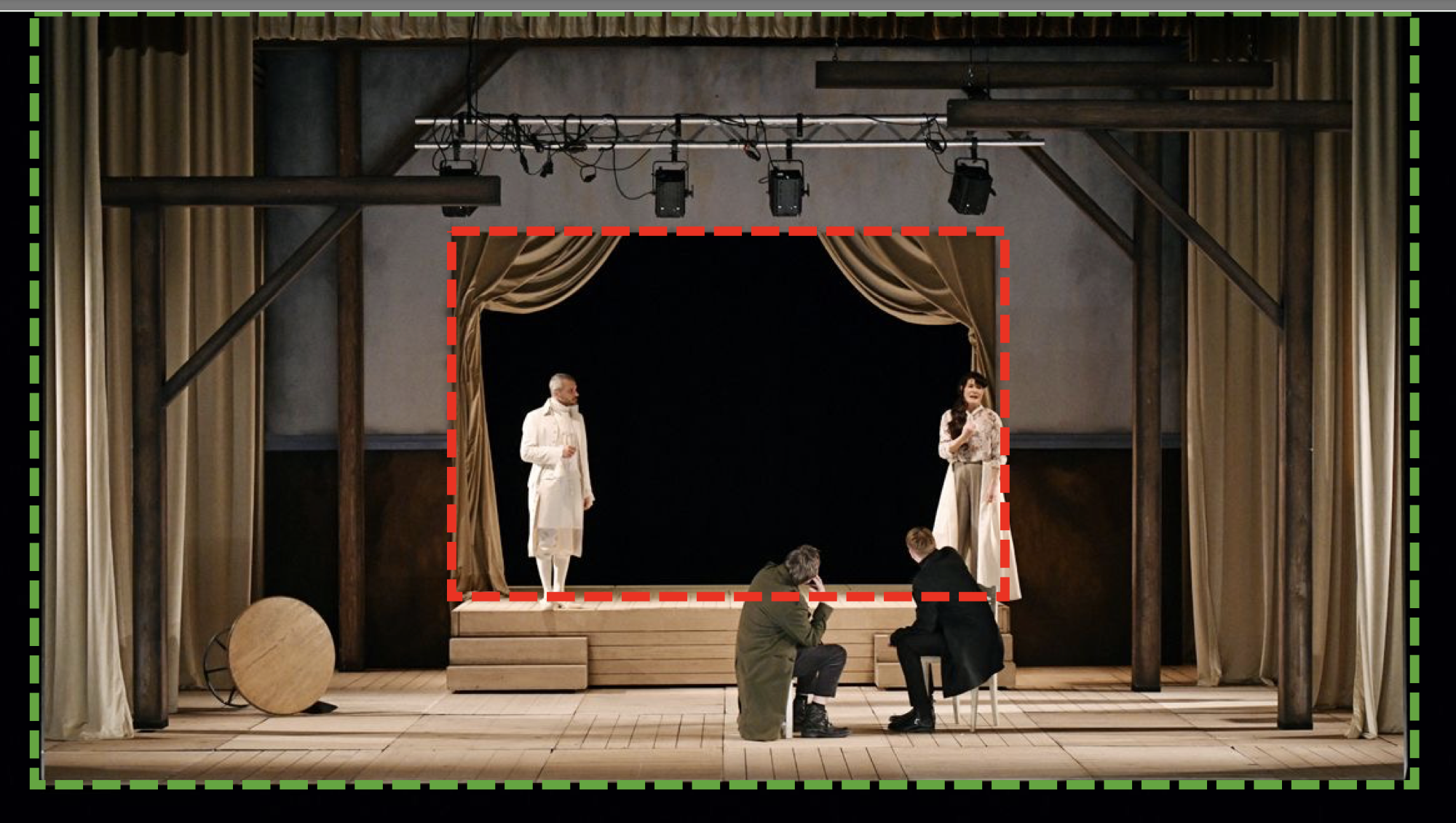 Další možnosti práce s texty


Modernost románu a dramatu: Diderot přichází s tzv. novým románem 
Kombinuje žánry - román, filozofický text. 
Kombinuje styly románu - milostný, cestopisný, rytířský, filosofický.
Polyfonní vyprávění.
Prolínání časoprostoru, postav, rozhovorů. 
Specifický vypravěč - manipulující.
Extrémní dialogičnost.
     
Intertextualita (obsahová) 
V samotném textu Diderota (v knize Jakub Fatalista).
Mezi Diderotem a Kunderou.
Intertextualita mezi jednotlivými díly MK - viz foto.

III. Jakub Fatalista jako dílo “své doby” 

IV.  Postavy, literární topos - dvojice sluha a (jeho) pán
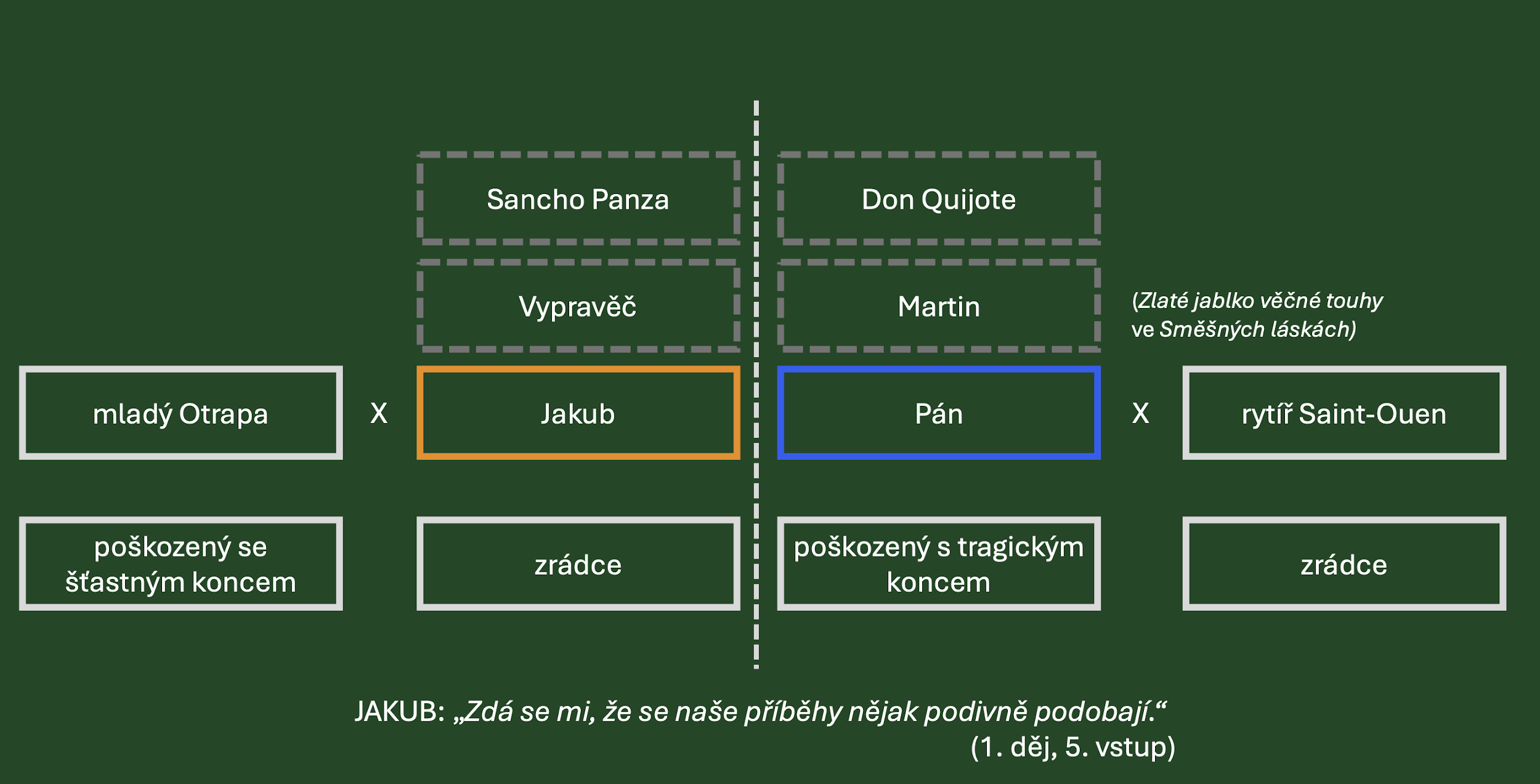 Zdroje
Truman, Sarah & Buzacott, Lucy & McLean Davies, Larissa. (2021). Disrupting intertextual power networks: challenging literature in schools. Discourse. in  Discourse Studies in the Cultural Politics of Education. 
Lenski, S. D. (2001). INTERTEXTUAL CONNECTIONS DURING DISCUSSIONS ABOUT LITERATURE. Reading Psychology, 22(4), 313–335. https://doi.org/10.1080/02702710127639
Záložní slidy - pokud se rozhodneme použít…
Denis Diderot: Madame de la Pommeraye (klíčový vedlejší příběh)
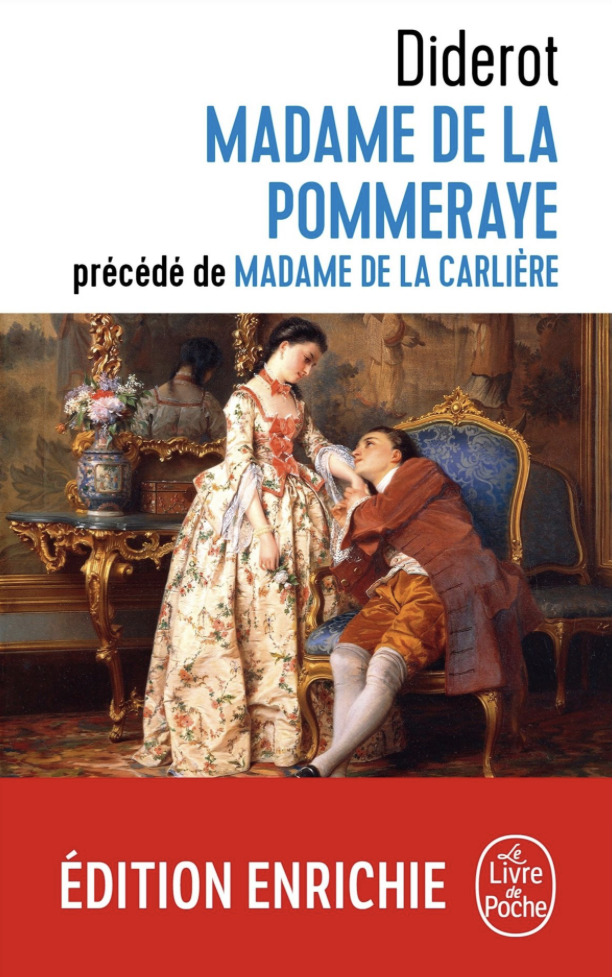 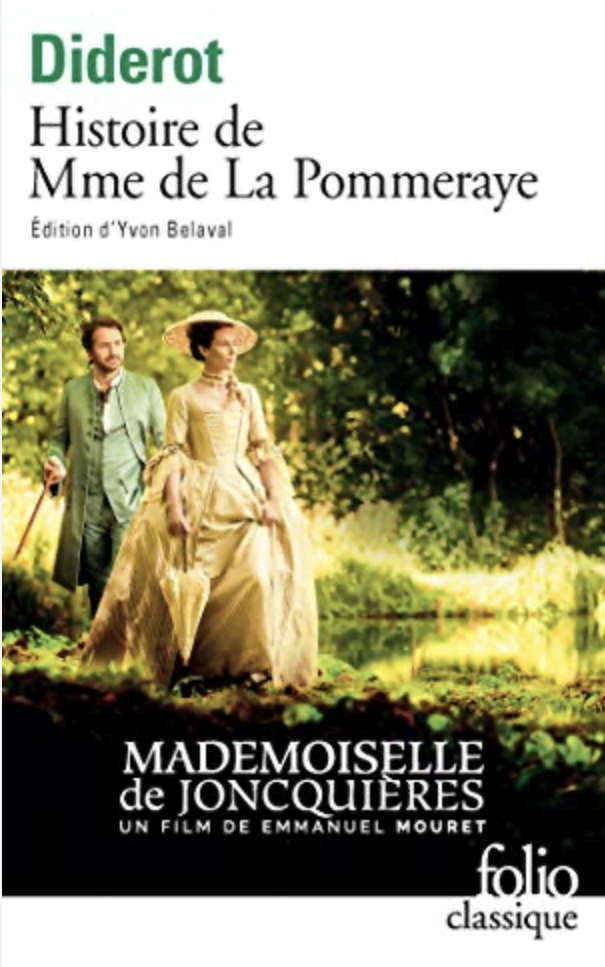 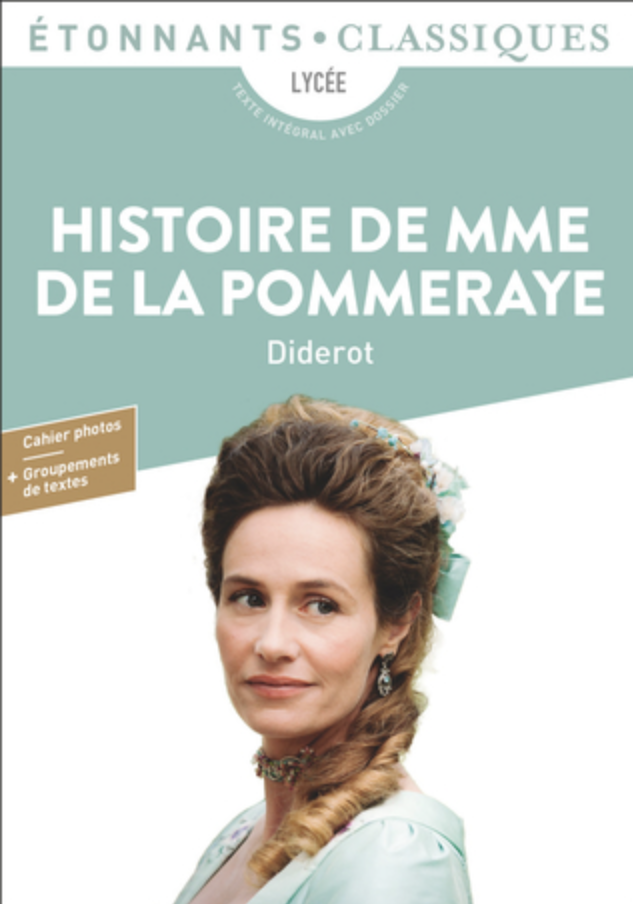 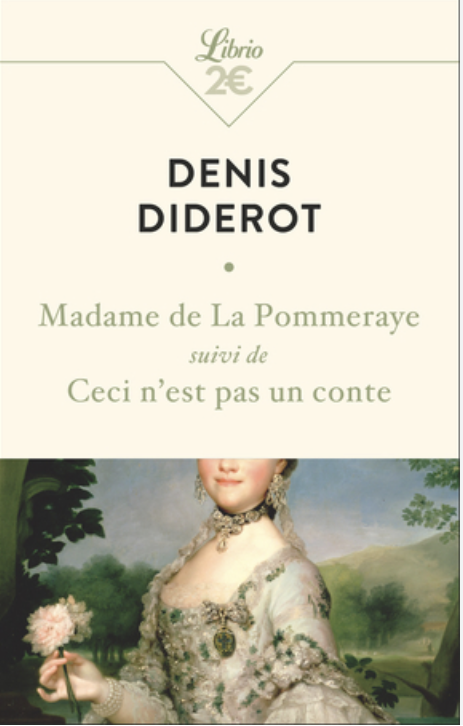 Milan Kundera: Jakub a jeho pán (pro zajímavost, popř. můžeme použít)
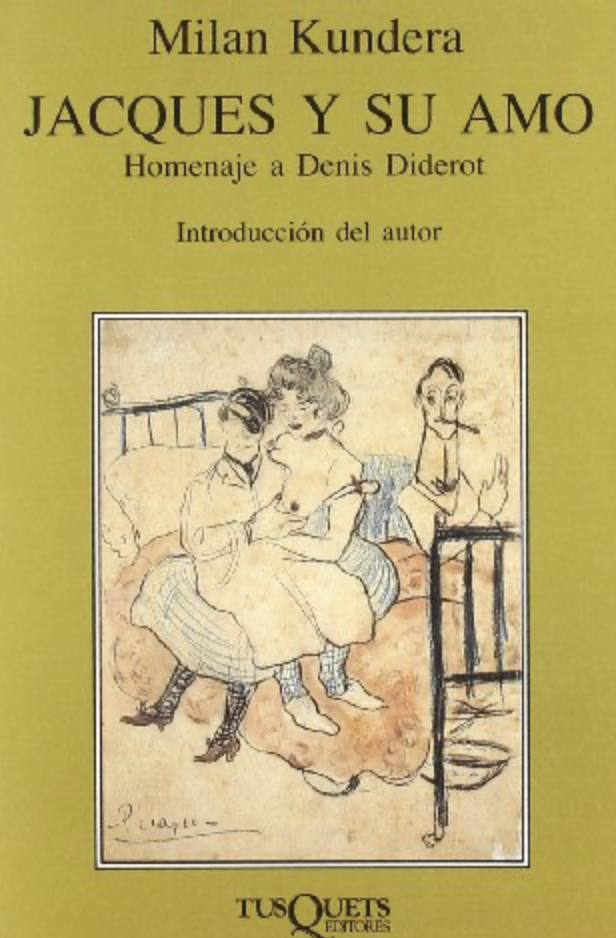 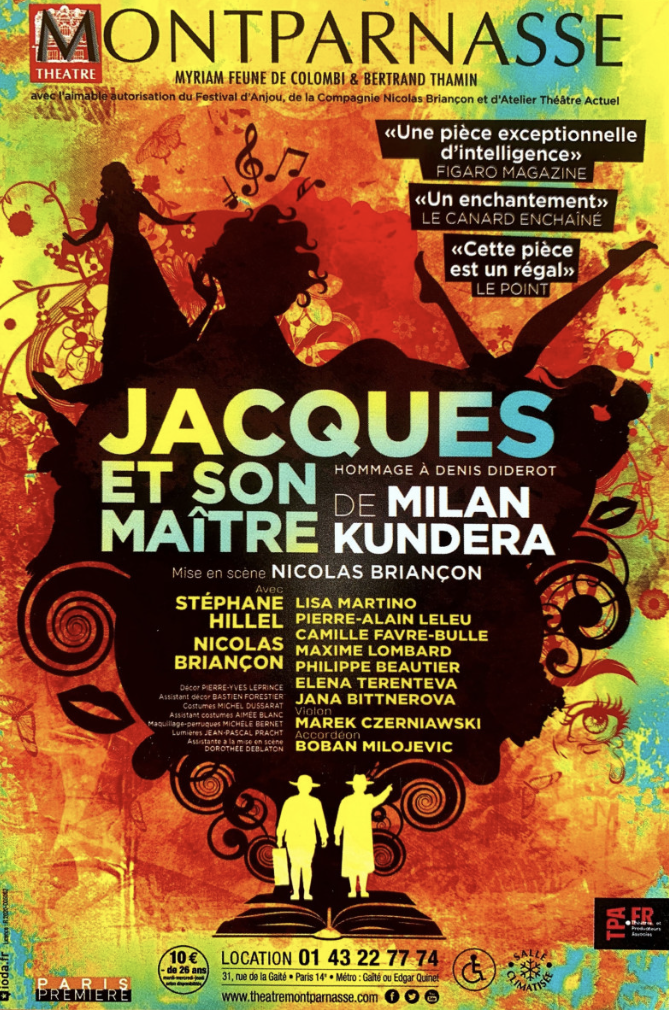 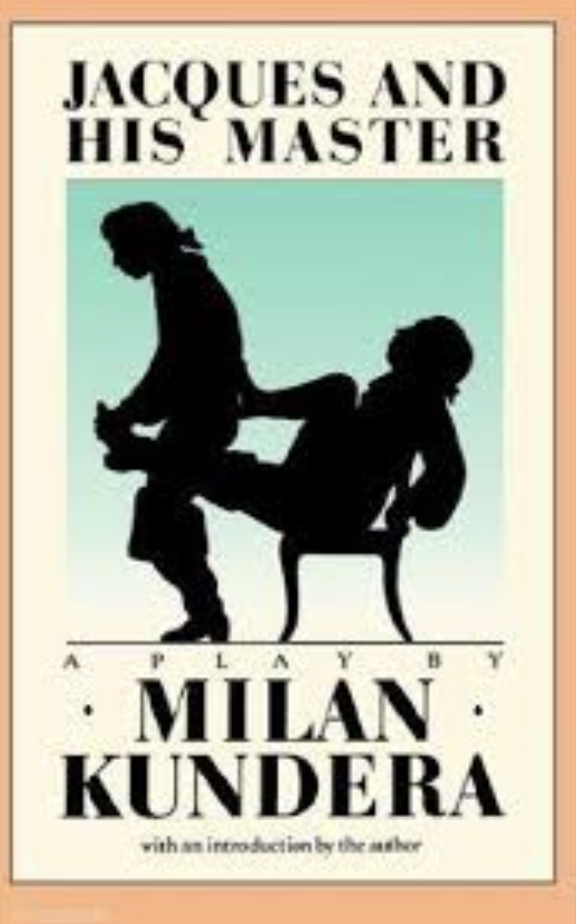 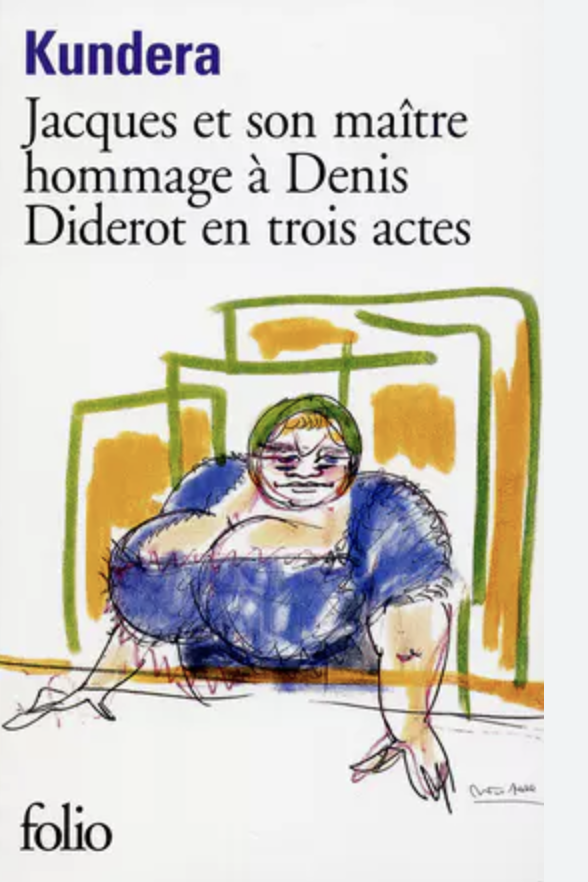 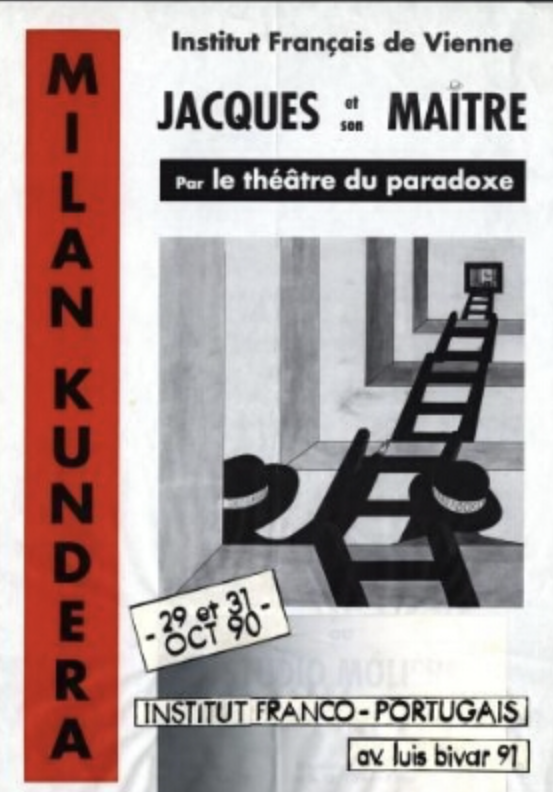 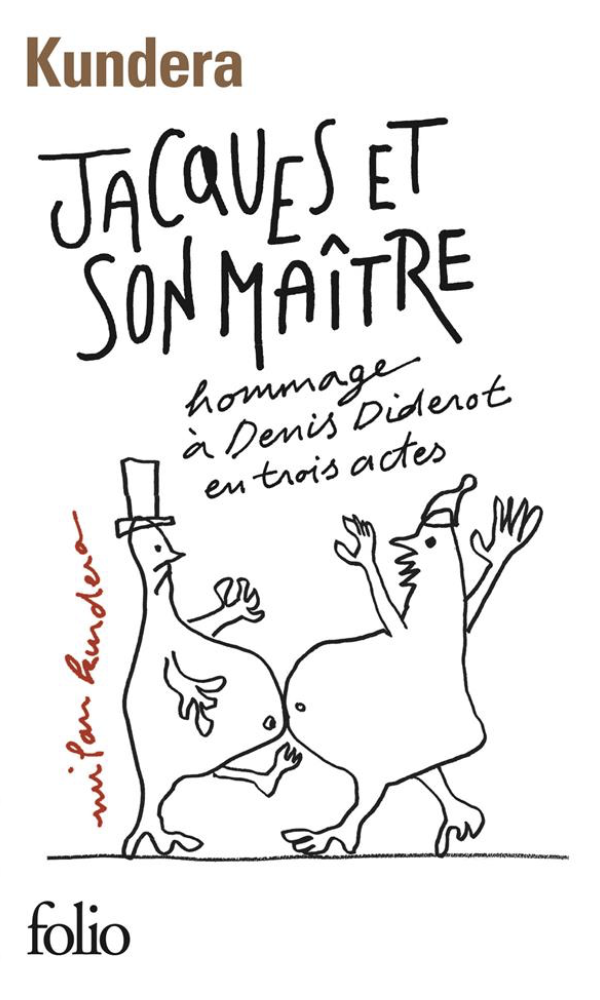 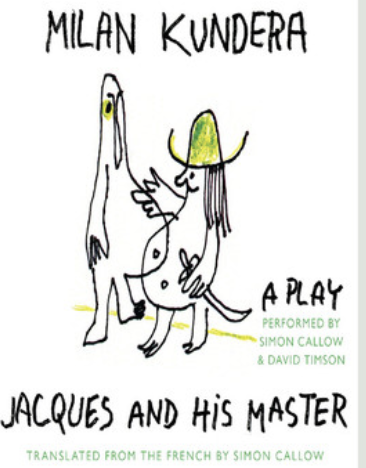